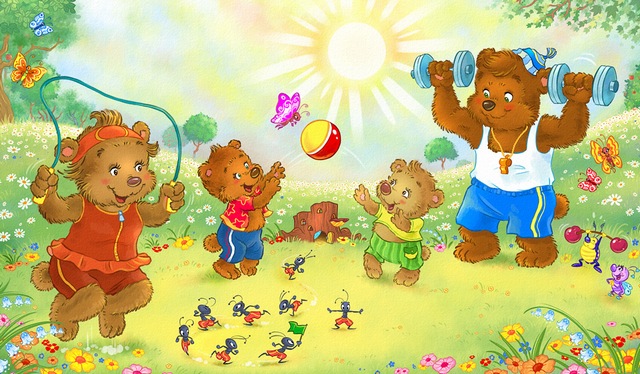 Смотр-конкурс 
«Парад утренних гимнастик»
«Утренняя гимнастика»
Выполнила: 
Воспитатель 
подготовительной группы
Головачева Е.А.
цель:создание ситуации и развития в процессе организации утренней гимнастики
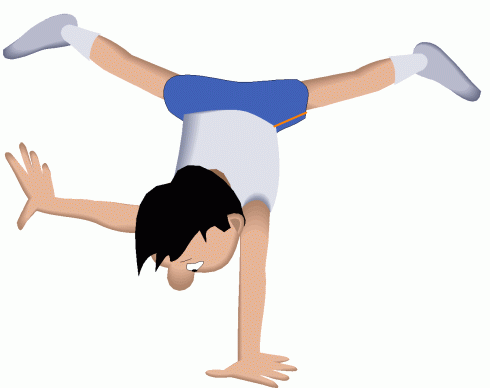 Задачи:- создание условий для детей в проведении утренней гимнастике через радостный эмоциональный подъем «разбудить» организм ребенка, настроить на действинный лад;- Согласовывать свои движения, с движениями сверстников. Добиваться от детей точного, энергичного выполнения упражнений;- Сохранять дистанцию во время ходьбы и бега. Формировать правильную осанку;- целенаправленно развивать все группы мышц: силу, выносливость;- Воспитывать интерес и желание заниматься.
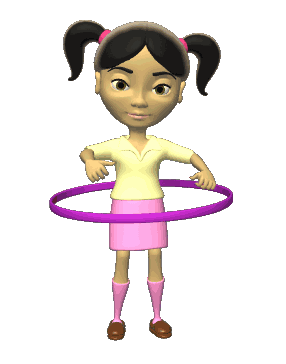 Виды утренних гимнастик- с предметами (мячи, скакалки, обручи  и т.д.);- без предметов.
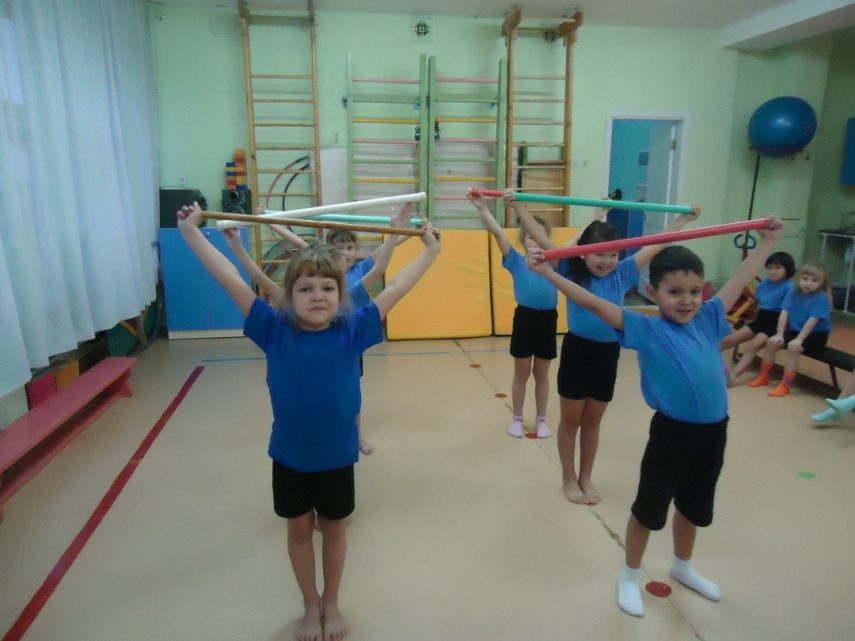 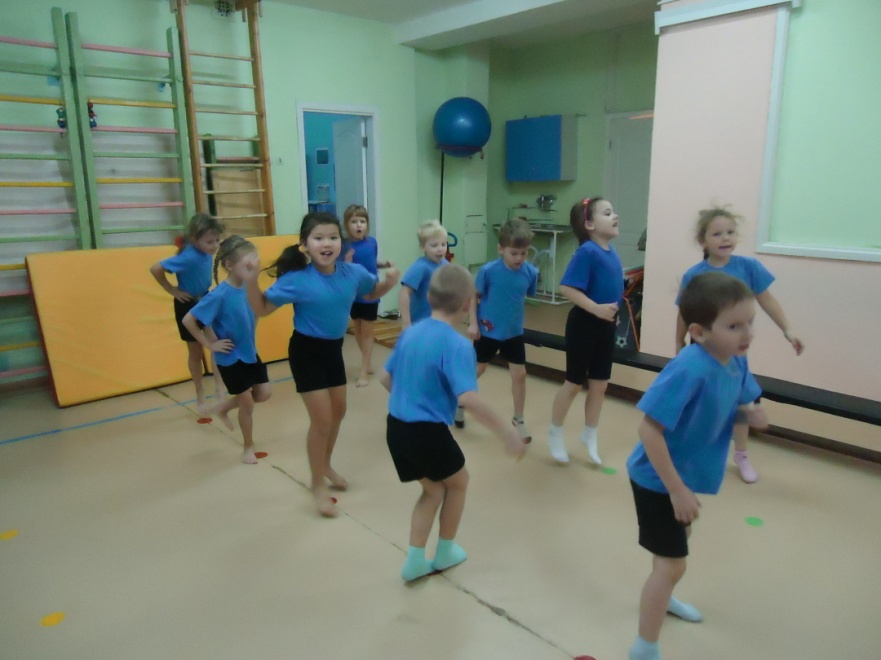 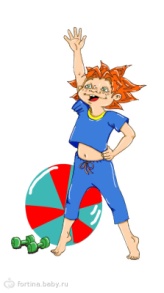 Структура утренней гимнастики:1. Вводная часть: построение, 2-3 вида ходьбы, 1 вид бега, упражнение на внимание (носит имитационный характер). Заканчивается вступительная часть обычной ходьбой построением для выполнения ОРУ;2.Основная часть. ОРУ: упражнение на дыхание и для мышц рук и плечевого пояса, упражнение для мышц туловища, для ног и туловища, комбинированное, прыжки с чередованием ходьбы, упражнение на дыхание;3.Заключительная часть (ходьба, хороводы и т.д.)
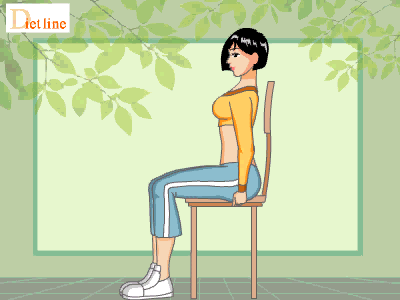 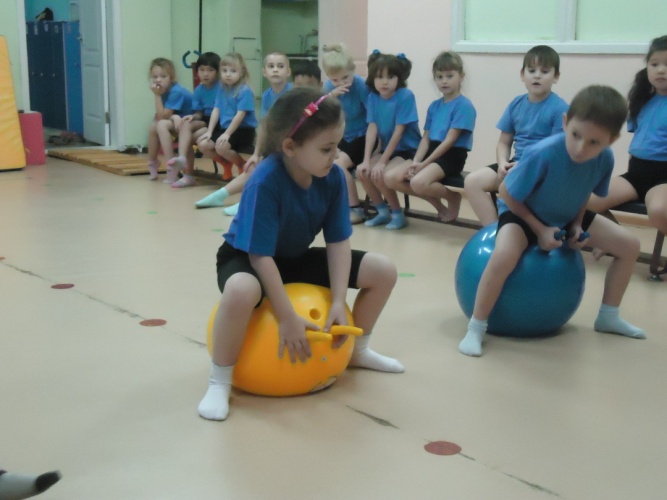 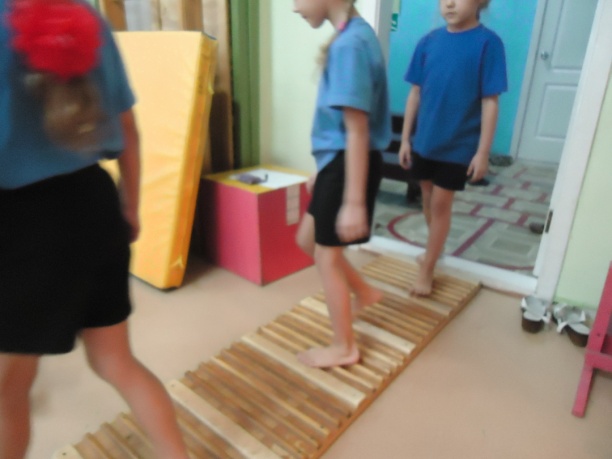 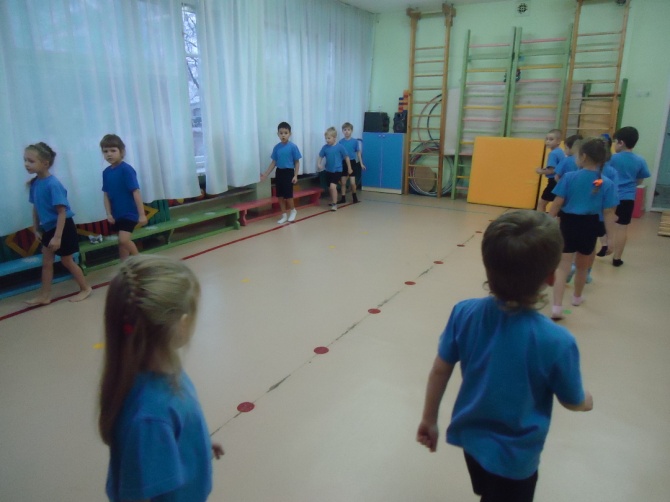 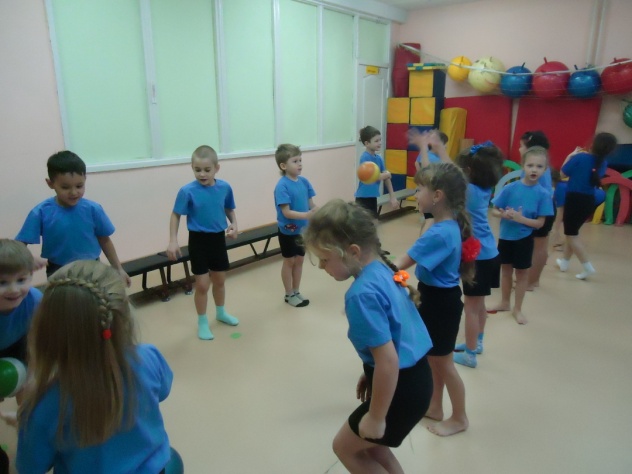 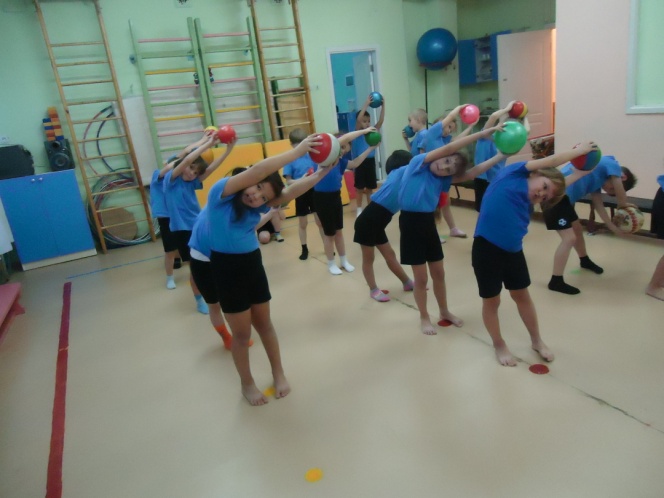 Группы мышц развивает и укрепляет гимнастика:- Первая группа упражнений направлена на укрепление мышц плечевого пояса и рук;- вторая группа упражнений предназначена для повышения гибкости позвоночника и укрепления мышц спины;- третья группа упражнений направлена на укрепления мышц брюшного пресса, развития мышц ног и свод стопы.
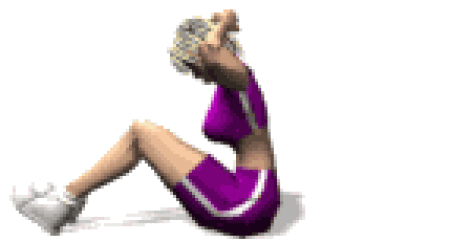 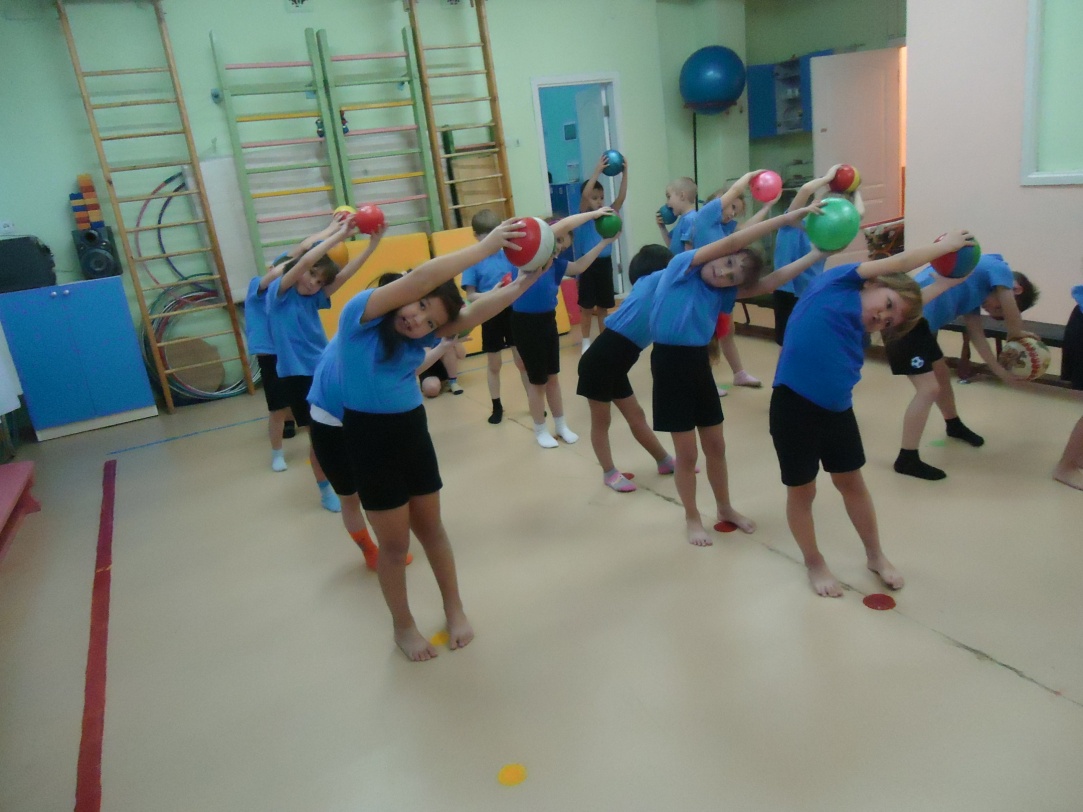 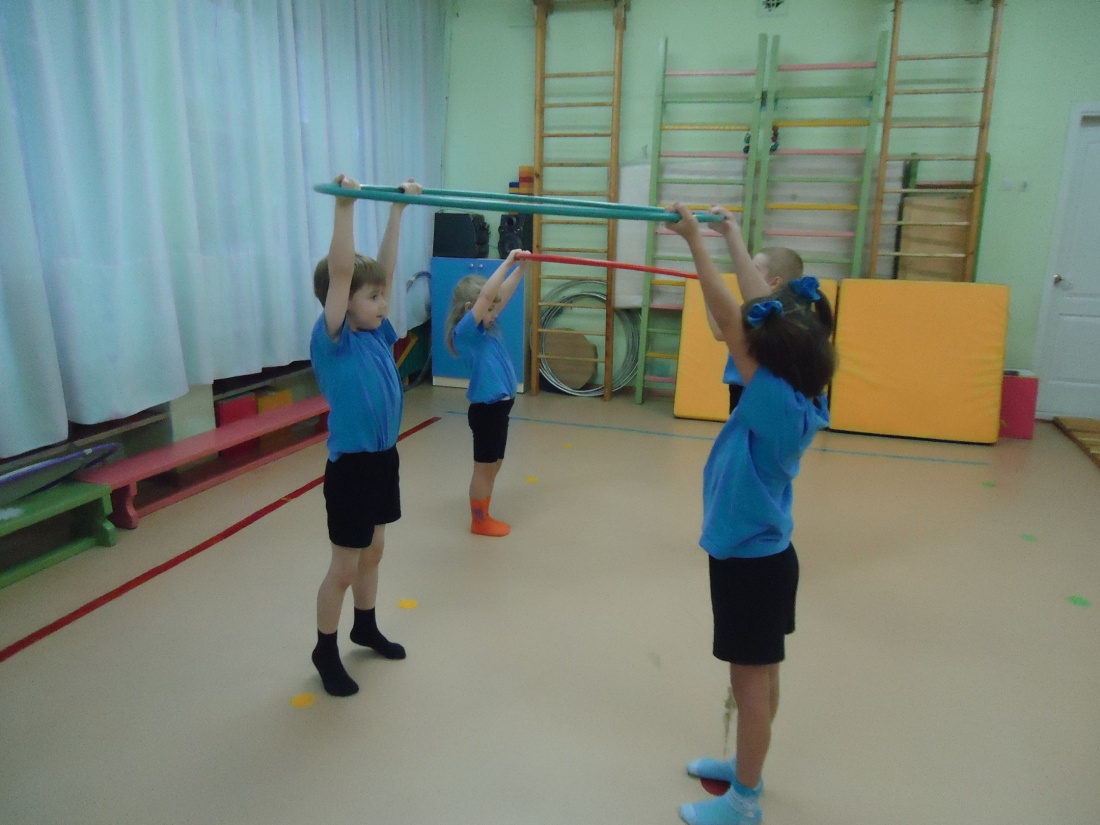 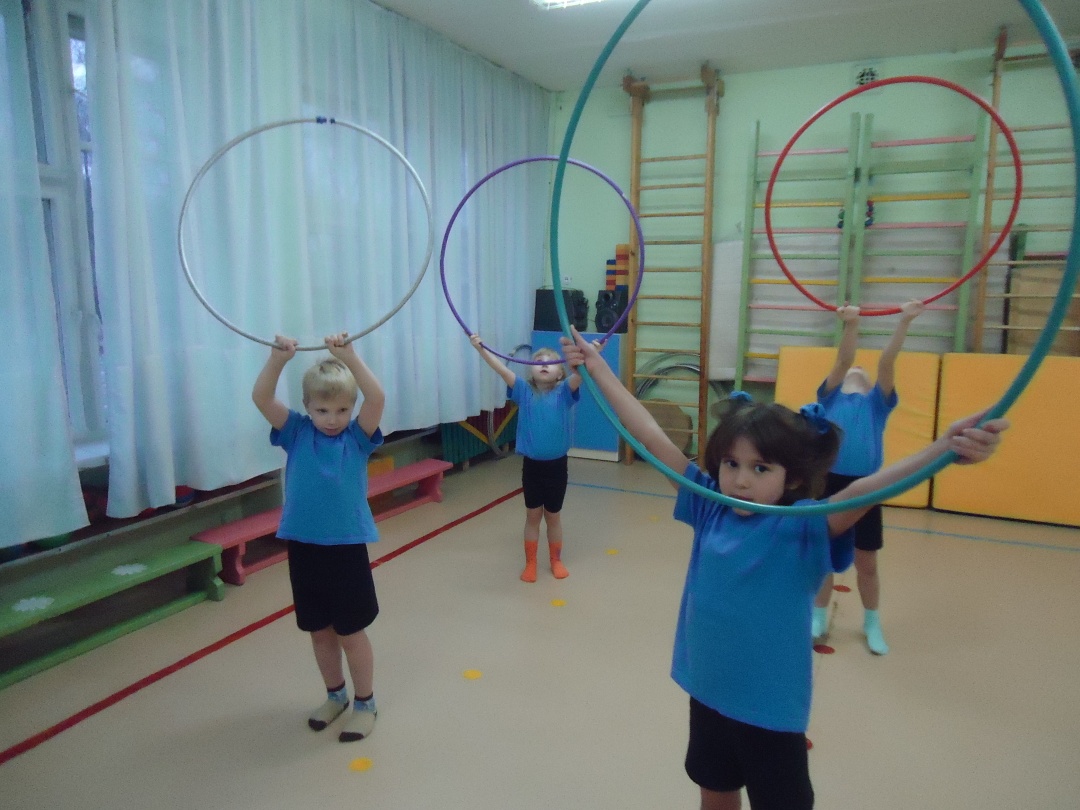 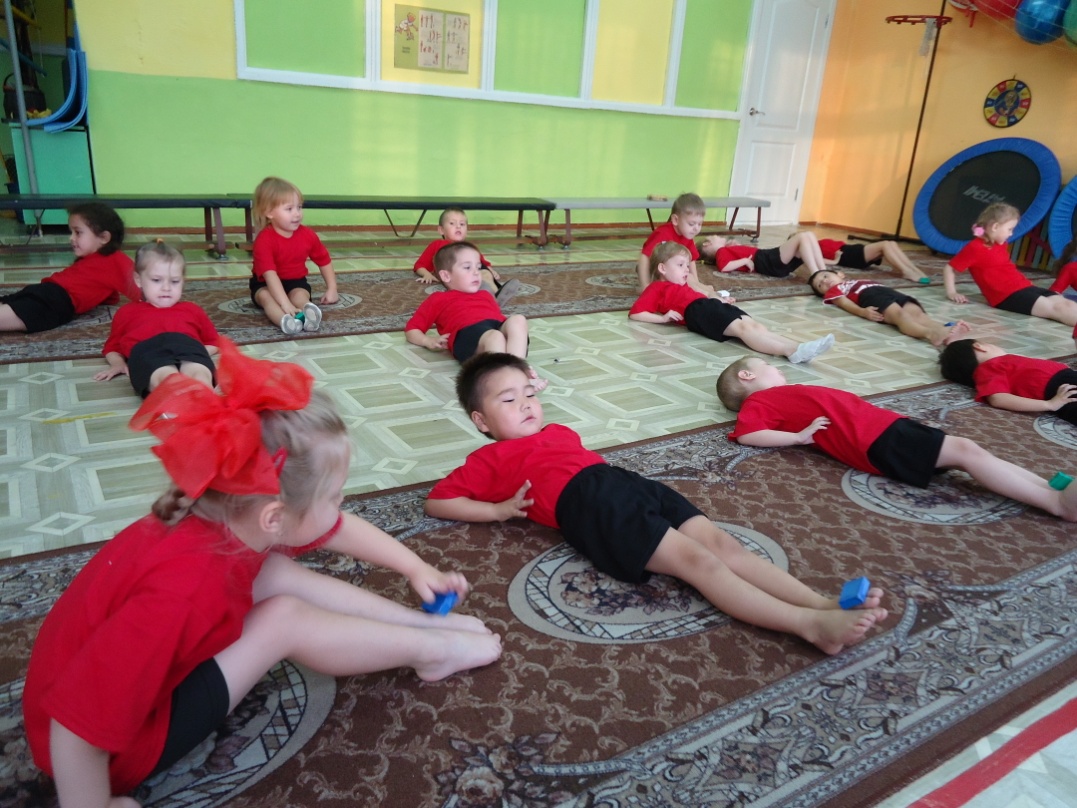 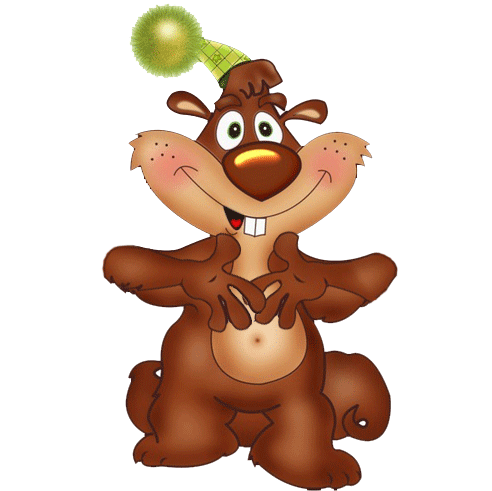